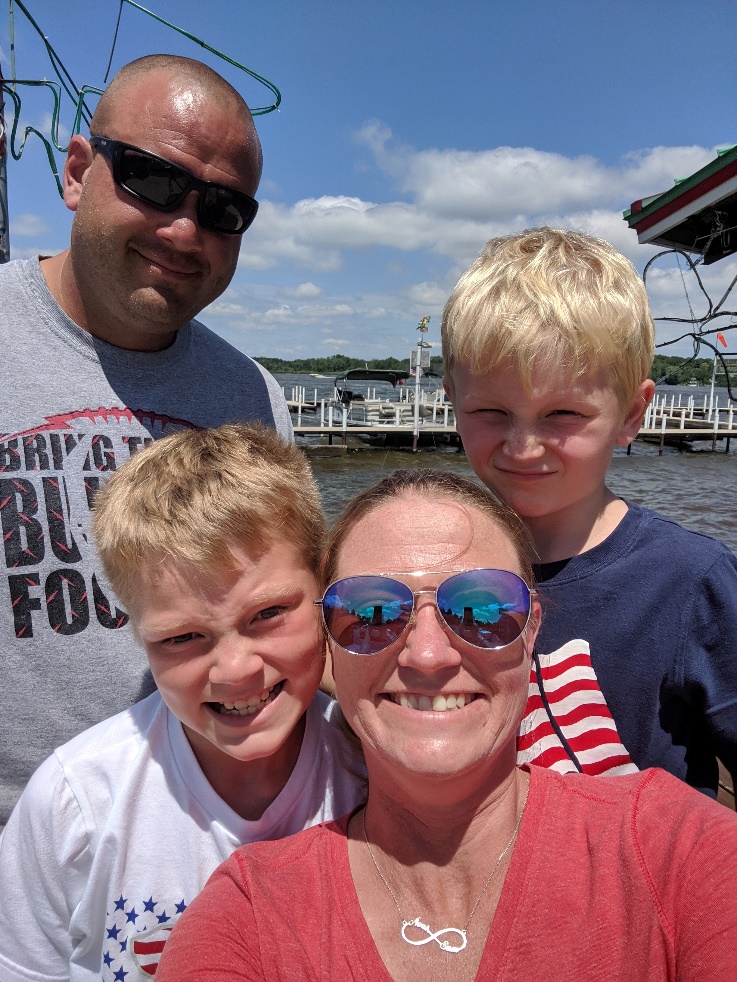 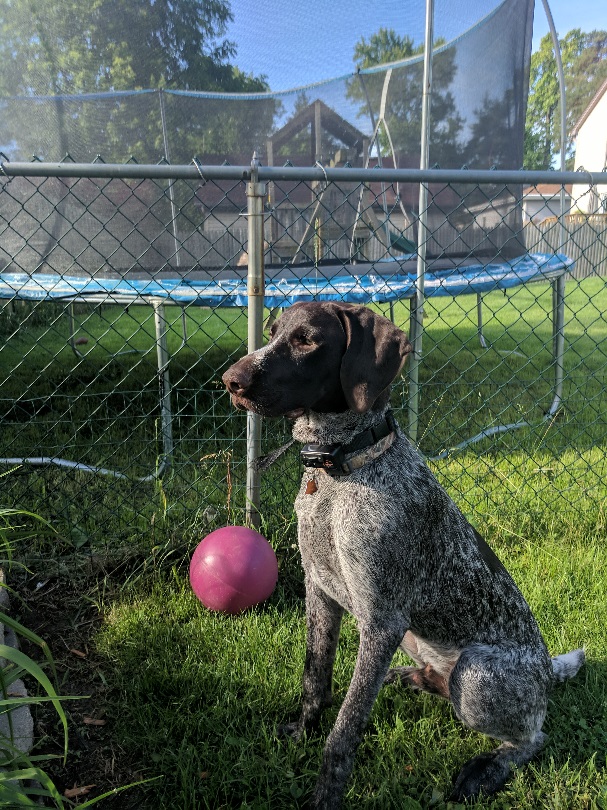 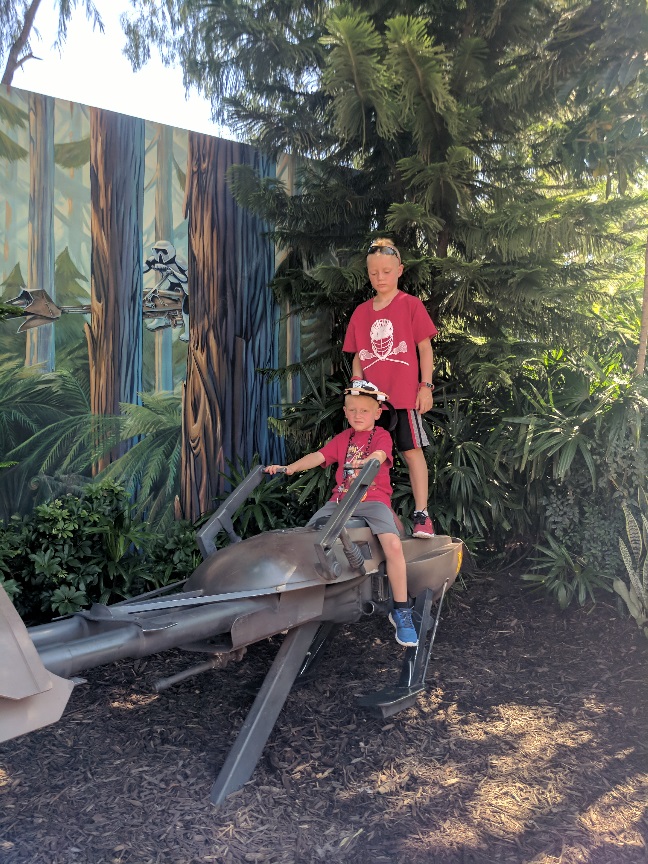 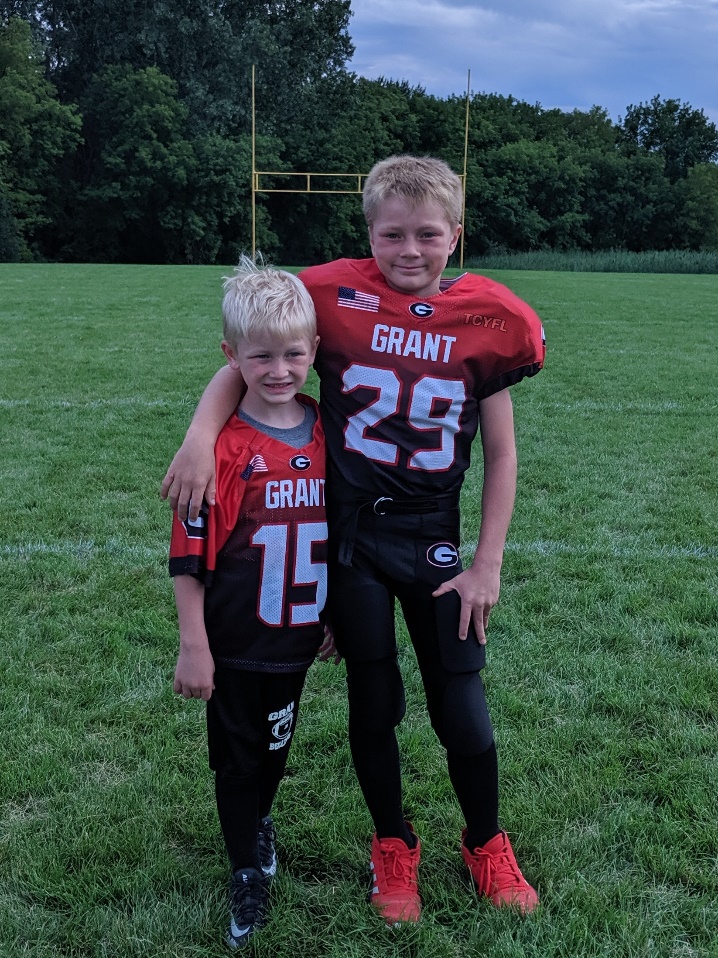 Daily Schedule8:40-8:50 Announcements8:50-9:00 Unpack and Calm Classroom9:00-9:30 Math Interventions/ Second Step9:30-9:45 Bathroom Break and Clam Classroom9:45-10:50 Math10:50-11:30 Recess/Lunch11:30-11:40 Calm Classroom11:40-12:10  ELA – Phonics12:10-12:40 Specials12:40-1:35  Reading Interventions and Reading Centers1:35-2:00  P.E.2:00-2:20  Snack and Reading Centers2:20-2:50  ELA- Schoolwide	2:50-3:20 Science/Social Studies/Free Choice Time
Reading and Writing
Schoolwide
Schoolwide encourages balanced literacy through a reading workshop. Shared reading and independent practice are parts of the interactive read-alouds and mini-lessons.  Each unit focuses on a different reading genre: Launching, Fiction, Non-fiction, and Poetry.  Writing units include How writers work, Personal narrative, List and label, How-to, and FUNctional writing.  

Open Court
Phonics skills and phonemic awareness skills
This includes learning the alphabet and letter sounds, blending sounds together, and learning sight words.
Eureka Math
Counting
Number writing
Analyzing 2-D and 3-D shapes
Comparison of length, weight and height
Addition and subtraction within 10
Counting to 100

* Math news will be sent home periodically to let you know what we will be covering and the vocabulary we are learning.
Behavior Management


STAR expectations will be taught, modeled, and retaught throughout the year.  Students will be rewarded a Starbuck for following expectations.  Please ask your child, “Did you earn any Starbucks today?  What for?”  This is the best way to find out how their day went.  When I need to talk to a child about an expectation or do some individual/small group reteaching I will be sending home an expectation note to let you know what was retaught.  If needed I will also call home to discuss behavior with you personally.
Reminders
Daily Folders- Please send them back and forth to school each day.  Empty folders and keep work at home.  
Lunch Money- Put money in daily folder or add it to your account on skyward.     
       Call the office if you need your skyward information.
Attendance-Please call the office if your child is going to be absent.
Homework-Please read every night and practice sight words.  Record minutes read at home on the calendars in the front of the Agenda to meet the monthly goal.  
Class Parties- We will have 3 class parties.  Everyone is welcome to come. We ask that you send in $10 by Sept. 14th. More information will be sent out as parties get closer.  I will need volunteers to plan the activities for the party, please let me know if you can help!
Agendas
District has provided agendas. They are a wonderful way for us to communicate.  
Hot lunch
Pick up notes
Behavior notes
Conferences
Parent teacher conferences are Thursday, November 14 11:00p.m.-7:00p.m. Please sign up for a time.  I will send a reminder note closer to conferences.